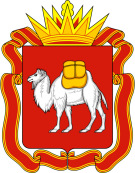 Челябинская область
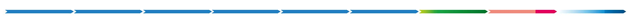 Муниципальное бюджетное дошкольное образовательное учреждение «Детский сад №23»
Презентация карты проекта по внедрению бережливых технологий в системе образования 
Челябинской области
«Оптимизация процесса эвакуации детей и сотрудников МБДОУ «ДС №23» при срабатывании АПС»
Заведующий 
М.В. Юзеева
Челябинск -2025_г.
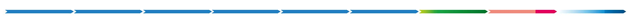 1
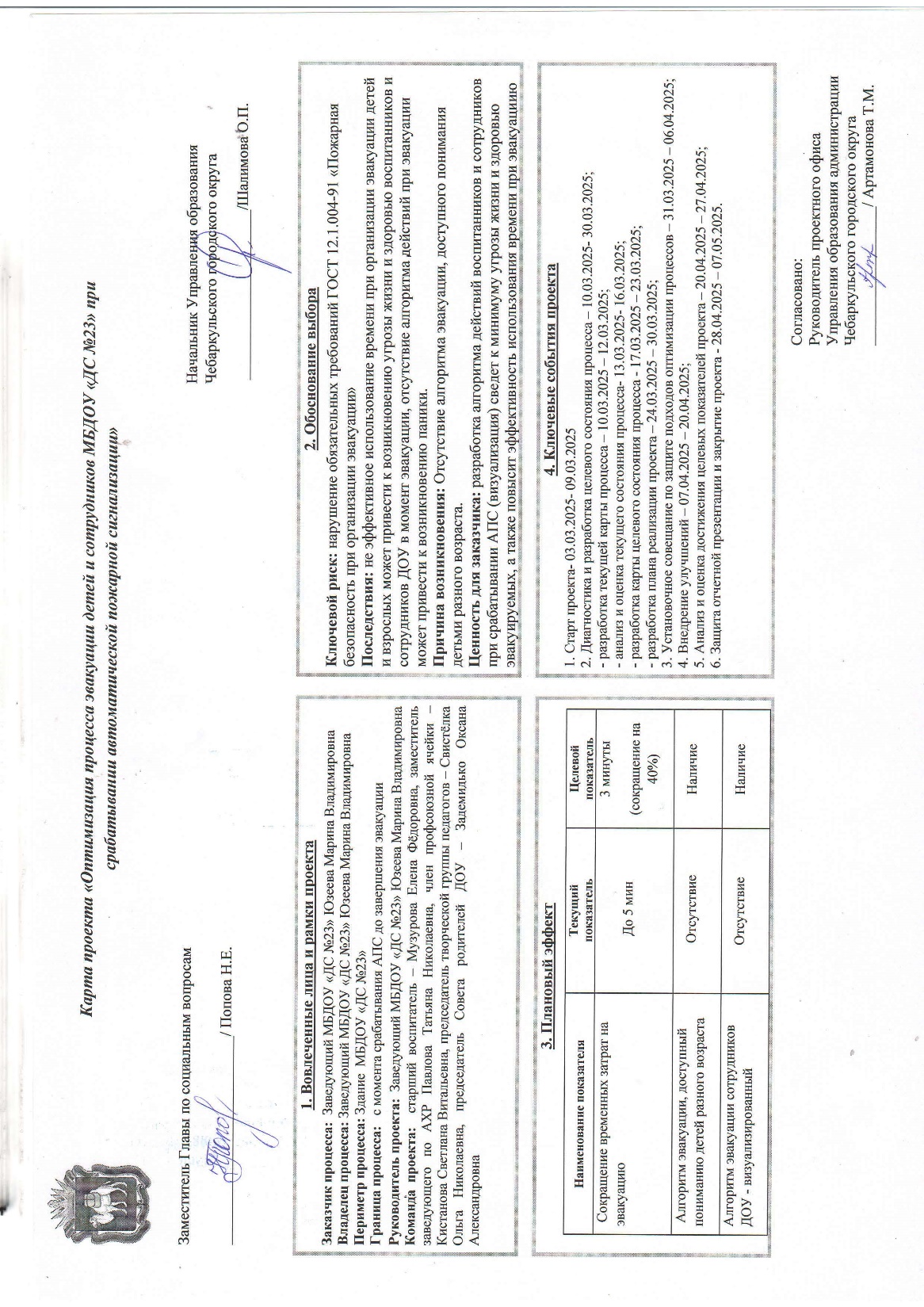 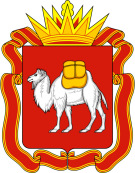 Челябинская область
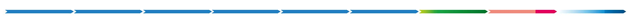 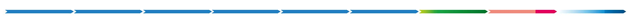 2
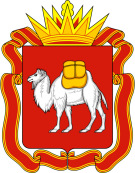 Челябинская область
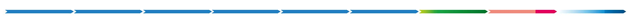 Карта текущего состояния процесса
«Оптимизация процесса эвакуации детей и сотрудников МБДОУ «ДС №23» при срабатывании АПС»
1
3
2
ШАГ4
ШАГ 3
ШАГ 1
ШАГ 2
ВХОД
ПРОБЛЕМЫ:
4
ШАГ 5
ВЫХОД
Время протекания процесса – 6 мин. 40 сек.
3
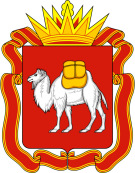 Челябинская область
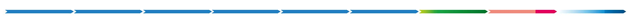 Пирамида  проблем
Проблемы, решение которых требуется на федеральном уровне
Проблемы, решение которых требуется на региональном уровне
1. Временные затраты педагога, связанные с длительным процессом сбора воспитанников для проведения тренировочной эвакуации
2. Временные затраты педагога, связанные со сбором необходимой документации педагога.
3. Временные затраты, связанные с лишними движениями сотрудников ДОУ при эвакуации
4. . Временные затраты, связанные с длительным процессом построения воспитанников в месте сбора, доклад педагога.
4
5
1
2
3
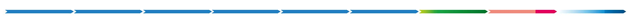 4
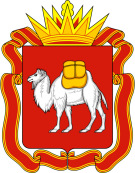 Челябинская область
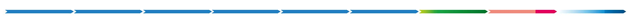 Анализ проблем
5
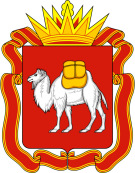 Челябинская область
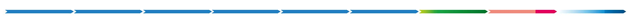 Карта целевого состояния процесса 
«Оптимизация процесса эвакуации детей и сотрудников МБДОУ «ДС №23» при срабатывании АПС»
ШАГ 3
ШАГ 2
ШАГ 1
2
1
1
4
3
ВХОД
Предложения по улучшению
ШАГ 4
ВЫХОД
Время протекания процесса – 3 мин 50 сек.
6
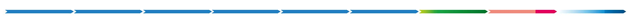 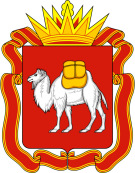 Челябинская область
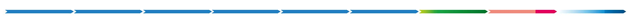 План реализации проекта
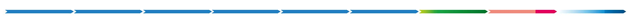 7
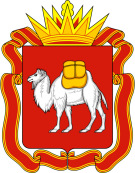 Челябинская область
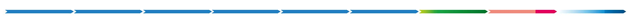 Достигнутые результаты (было и стало)
Время протекания процесса:
СТАЛО:
3 мин. 50 сек.
БЫЛО:
   6 мин. 40 сек.
ЭКОНОМИЯ ВРЕМЕНИ 54 %
СНИЖЕНИЕ ВРЕМЕННЫХ ПОТЕРЬ  ЗА СЧЕТ 
Разработки визуализированного алгоритма эвакуации, доступного пониманию детей разного возраста и сотрудников ДОУ.
Обозначения места сбора и нанесения разметки путей эвакуации в каждой возрастной группе. 
Маркировки необходимой документации педагога и полки для неё, обусловленным знаком.
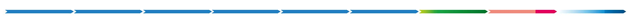 8
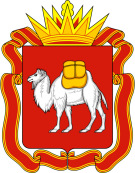 Челябинская область
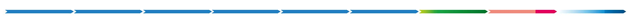 Выполнение плана реализации проекта
Обозначено места сбора детей и направлений пути эвакуации в групповых помещениях. 
На полки и необходимую документацию педагога нанесены опознавательные символы.
Проведены инструктажи об эвакуации, с опорой на разработанный алгоритм эвакуации, доступный пониманию детей разного возраста, во всех возрастных группах.
Проведены инструктажи, с опорой на разработанные визуализированные алгоритмы эвакуации, с сотрудниками ДОУ.
Алгоритмы размещены на рабочих местах всех сотрудников, а также в групповых помещениях на видном месте для воспитанников.
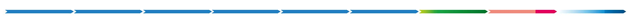 9
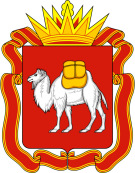 Челябинская область
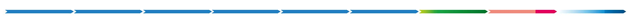 Результаты реализации проекта
1. Разработан алгоритм эвакуации, доступный пониманию детей разного возраста;
2. Разработан алгоритм эвакуации сотрудников ДОУ – визуализированный;
3. Сокращены временные затраты на эвакуацию.
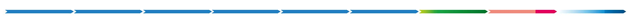 10
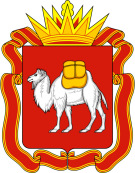 Челябинская область
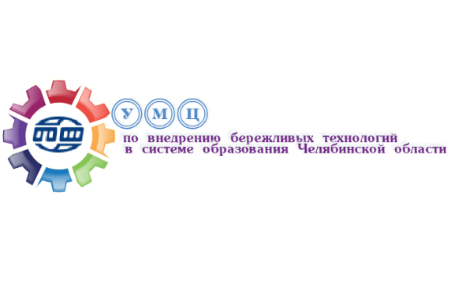 До
После
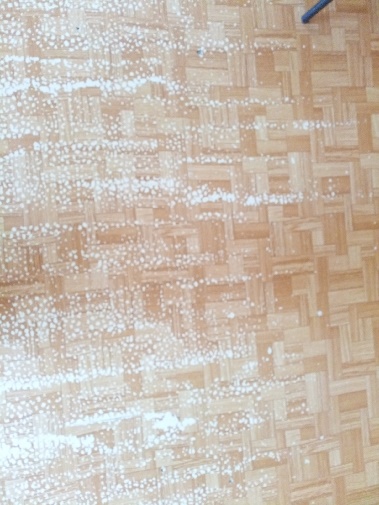 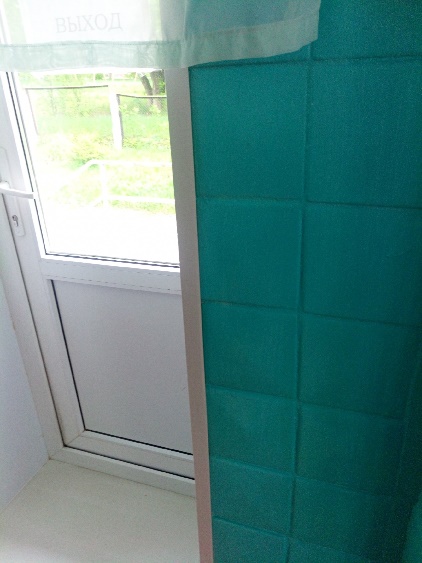 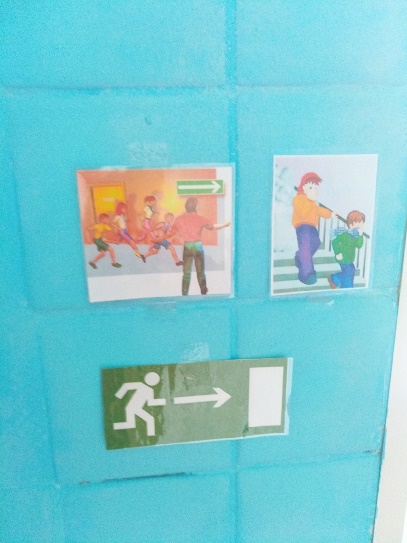 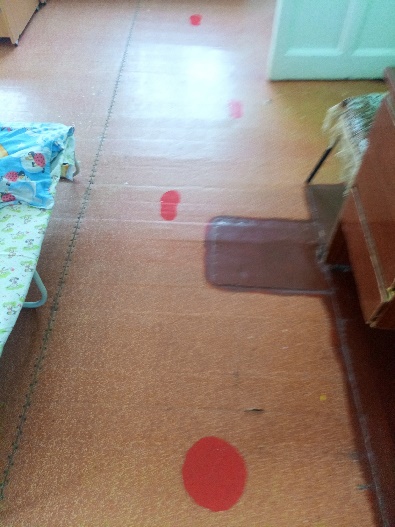 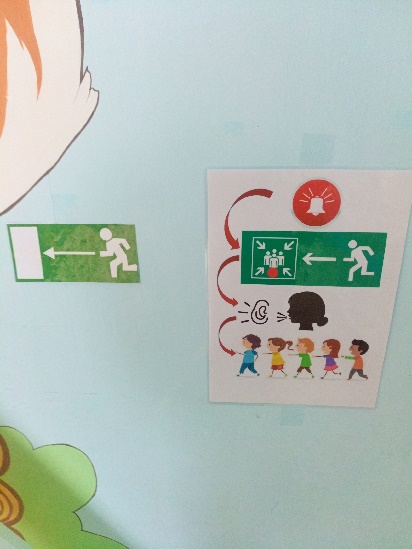 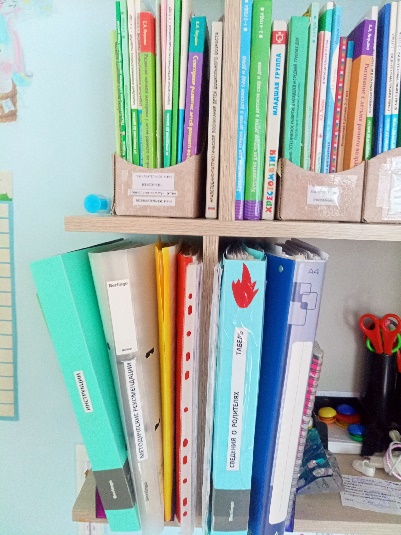 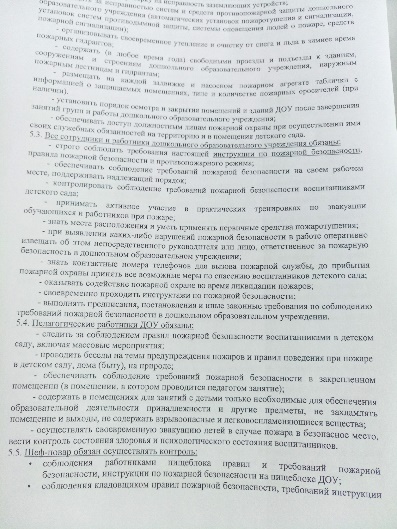 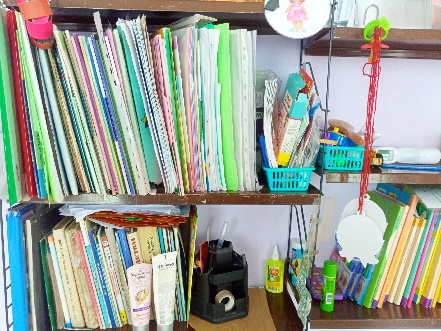 11
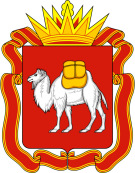 Челябинская область
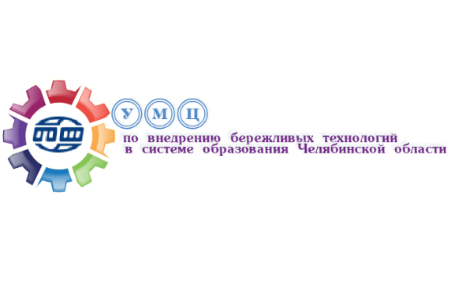 ФОТО
Работа над картой текущего или целевого  состояния («ручной» вариант)
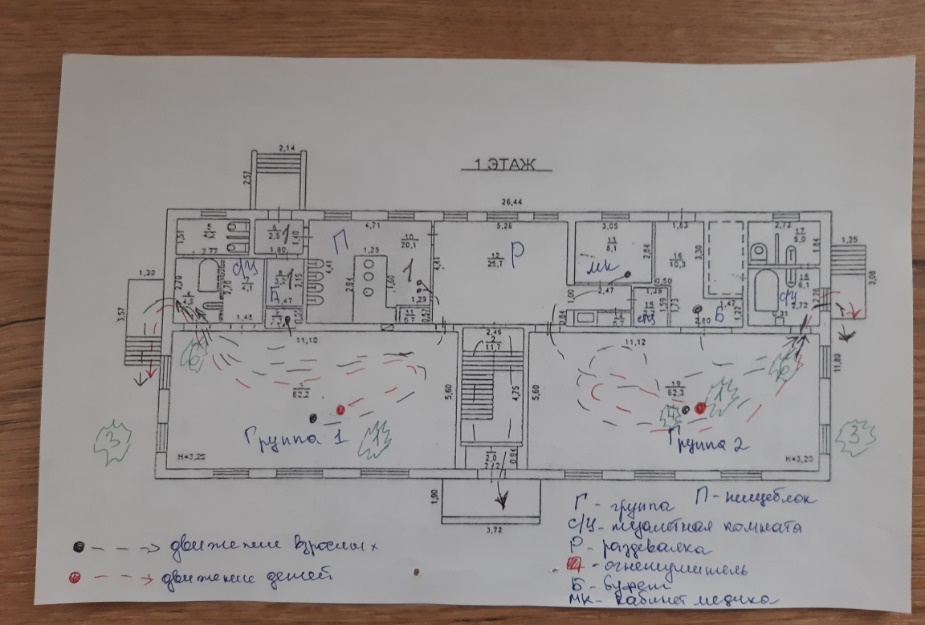 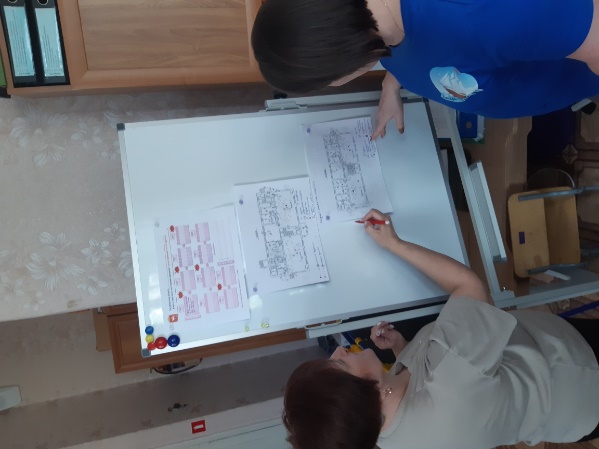 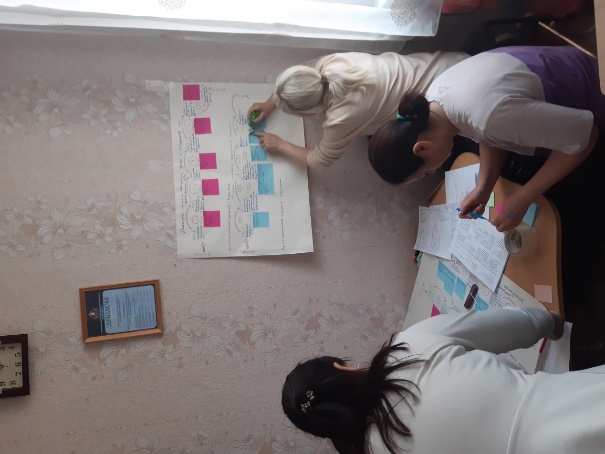 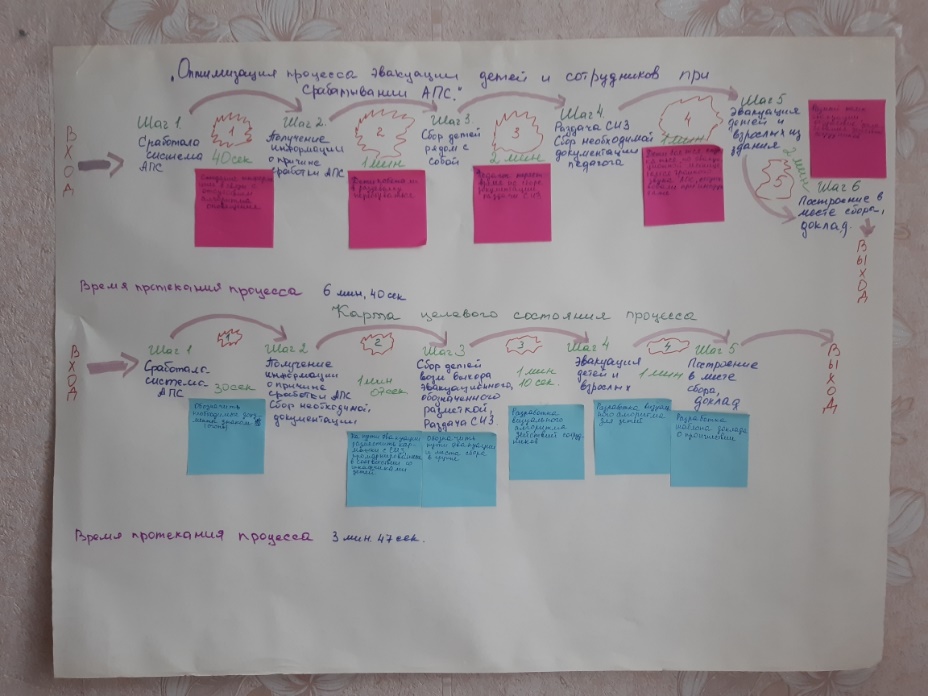 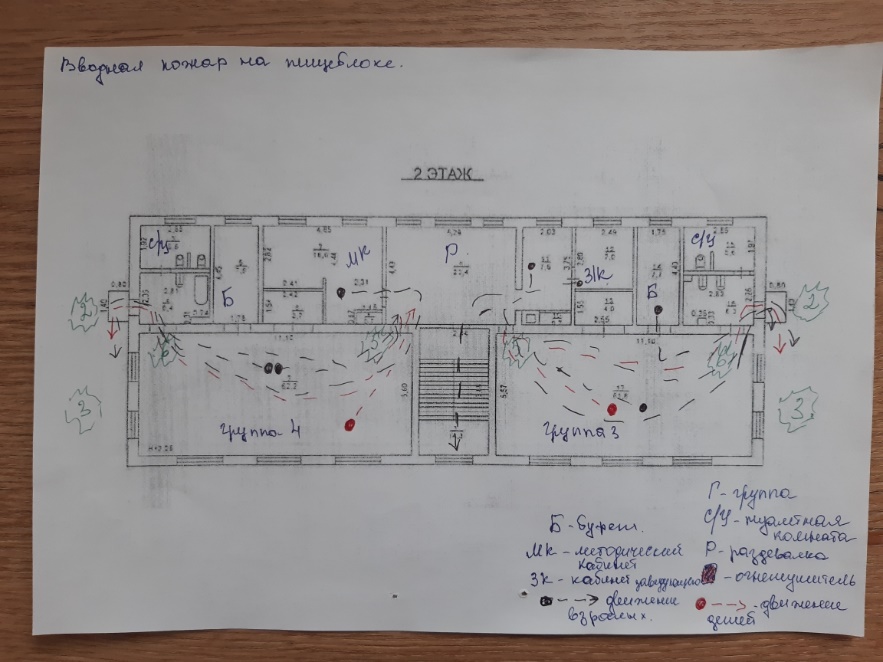 12
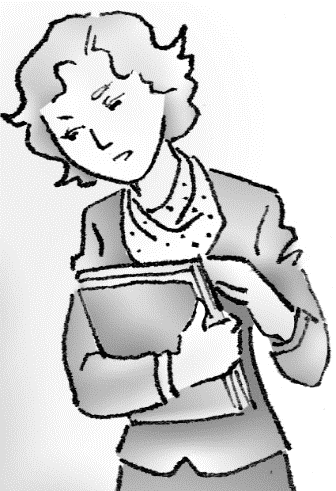 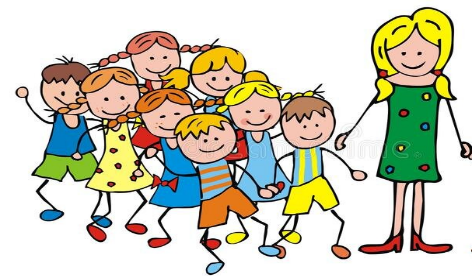 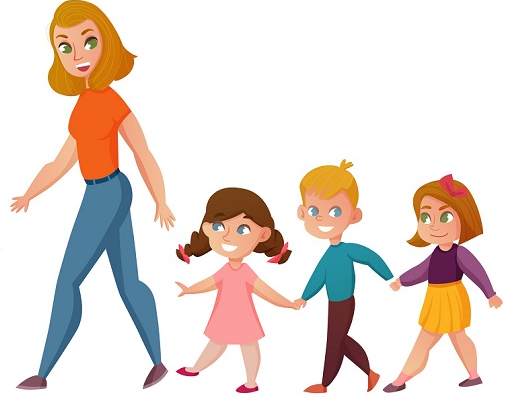 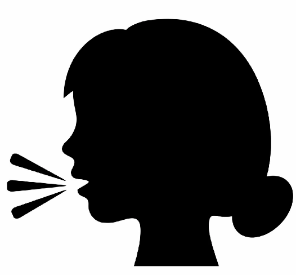 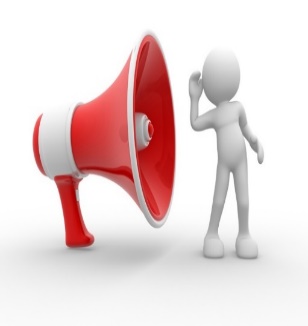 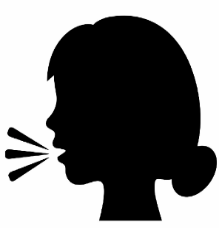 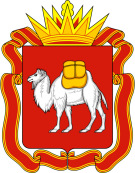 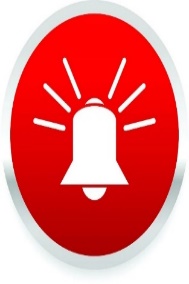 Челябинская область
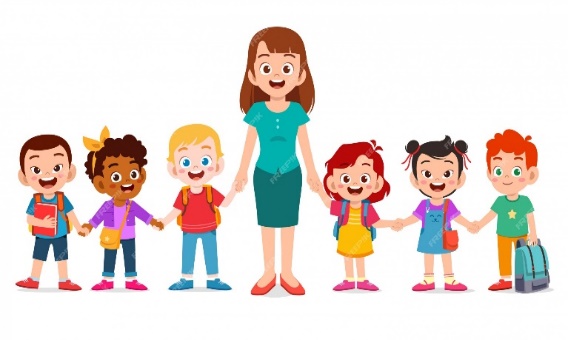 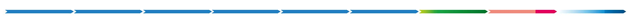 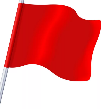 Стандарт процесса «Оптимизация процесса эвакуации детей и сотрудников МБДОУ «ДС №23» при срабатывании АПС»
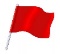 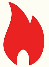 Группа №________
Эвакуировано _______ детей
______ взрослых
Причина эвакуации____________
ДС 42
Получение информации о причинах срабатывания АПС
Построиться в месте сбора, сделать доклад
Взять необходимую документацию
Собрать воспитанников, дать указания к эвакуации
Приступить к эвакуации
13
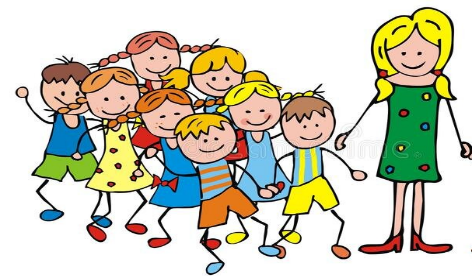 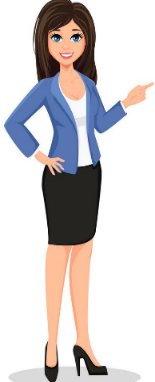 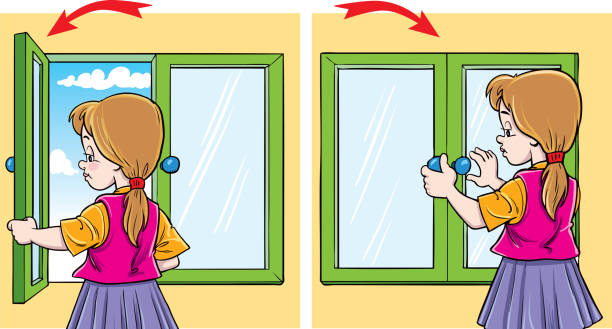 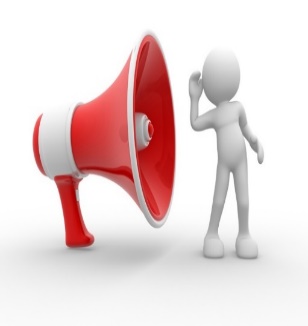 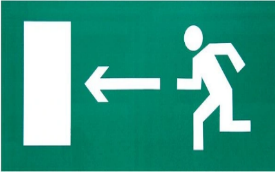 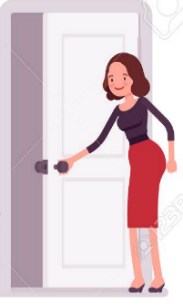 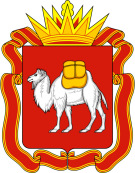 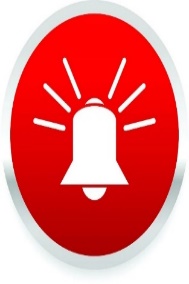 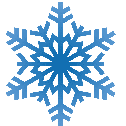 Челябинская область
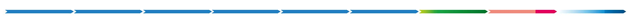 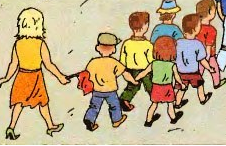 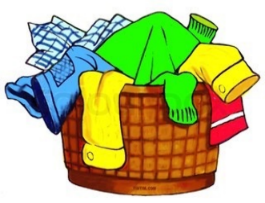 Стандарт процесса «Оптимизация процесса эвакуации детей и сотрудников МБДОУ «ДС №23» при срабатывании АПС»
ДС 42
Построиться в месте сбора.
Получение информации о причинах срабатывания АПС
Закрыть двери и окна
В холодную погоду собрать верхнюю одежду или одеяла
Убедиться, что все дети покинули помещение. Приступить к эвакуации
14
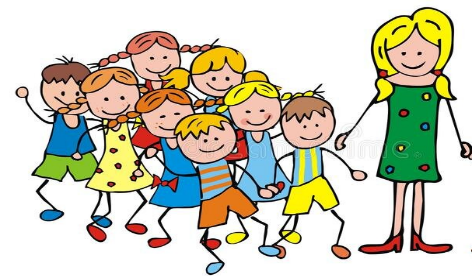 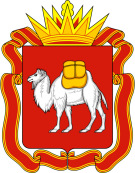 Челябинская область
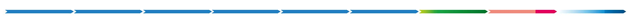 Стандарт процесса «Оптимизация процесса эвакуации детей и сотрудников МБДОУ «ДС №23» при срабатывании АПС»
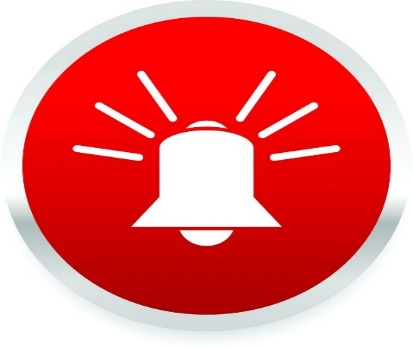 ДС 42
Построиться в месте сбора.
Получили тревожный сигнал
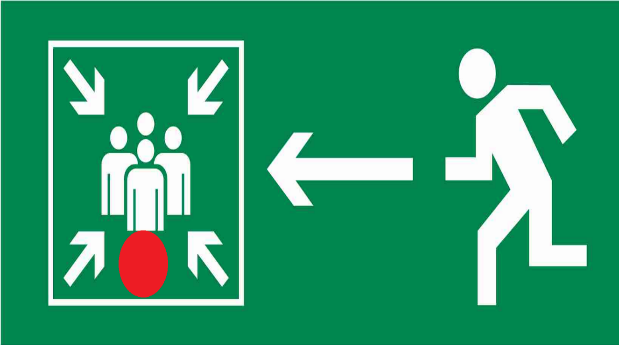 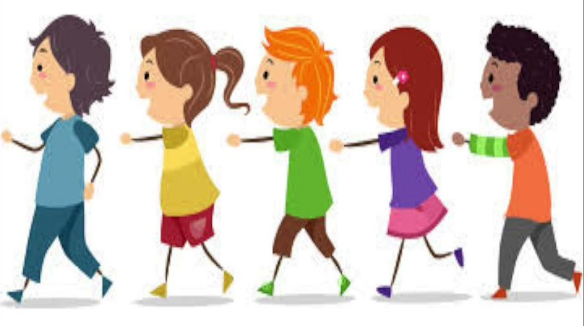 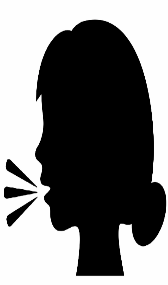 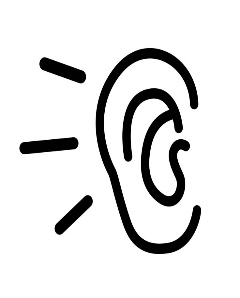 Внимательно выслушать инструкции воспитателя
Приступить к эвакуации
Подойти к воспитателю
15
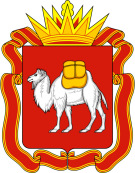 Челябинская область
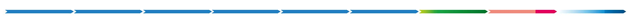 Ссылка на сайт ОО (вкладка Бережливое образование)
http://mdou23cheb.ucoz.net/index/berezhlivoe_obrazovanie/0-81
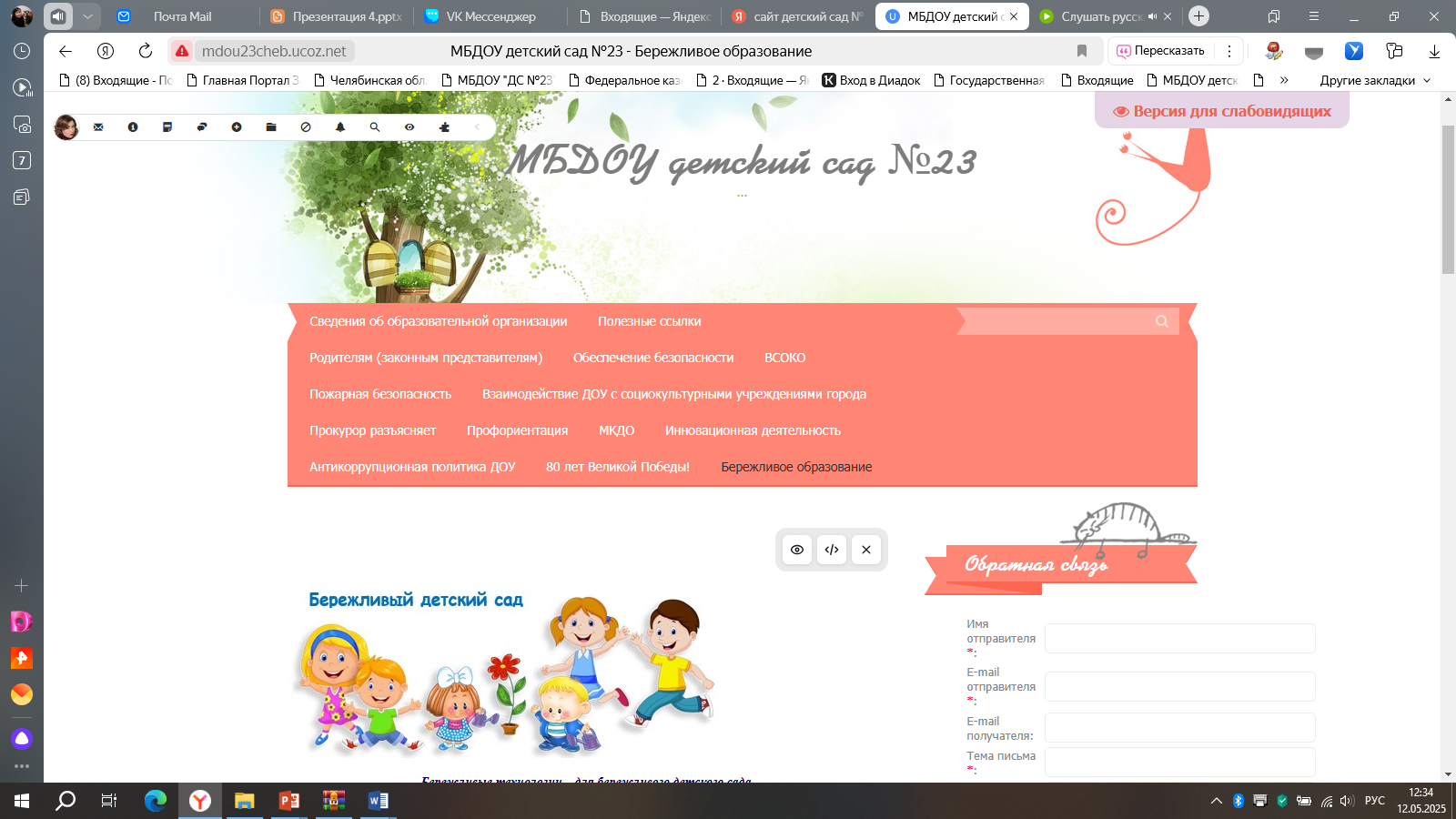 16